Pierre SOCIAL
+336 01 02 03 04
votre.nom.prenom@gnail.com
Marseille, France
linkedin.com/votre-profil
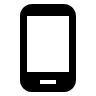 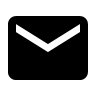 Travailleur social spécialisé en protection de l'enfance, 15 ans d'expérience
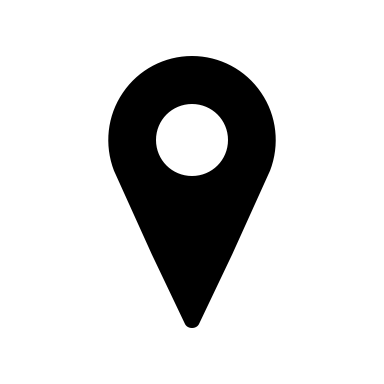 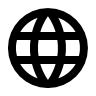 A propos de moi
Travailleur social expérimenté avec une spécialisation en protection de l'enfance et 15 ans d'expérience dans la fourniture de services de soutien et de conseil aux enfants et aux familles en difficulté. Démontré d'excellentes capacités d'écoute et d'empathie, ainsi qu'une forte détermination à améliorer la qualité de vie des individus et des communautés. Orienté solutions, je suis passionné par la création de programmes et d'initiatives visant à aider les personnes dans le besoin.
Expériences professionnelles
Compétences
Travailleur Social, Protection de l'Enfance, Conseil Départemental de Paris — 2011-Présent

Évaluation des besoins et de la situation des enfants et des familles, en tenant compte de facteurs tels que l'éducation, l'emploi, la santé mentale et physique, et le soutien social.
Développement de plans de service individualisés pour répondre aux besoins spécifiques des enfants et des familles.
Collaboration avec les professionnels de la santé, de l'éducation et des services sociaux pour fournir un soutien complet.
Organisation et animation d'ateliers de développement des compétences pour les parents et les enfants.
Suivi et évaluation des progrès des enfants et des familles pour assurer l'efficacité des plans de service.

Assistant Social, Centre Communal d'Action Sociale, Paris — 2008-2011
Assister les travailleurs sociaux dans l'évaluation des besoins des clients.
Fournir un soutien administratif, y compris la préparation des rapports et la gestion des dossiers des clients.
Organiser et participer à des réunions de cas pour discuter des progrès et des préoccupations des clients.
Aider à la mise en œuvre de programmes de soutien et d'initiatives communautaires.
Aider à la fourniture de services d'urgence en cas de crise.
Évaluation et conseil
Développement et mise en œuvre de plans de service
Collaboration interprofessionnelle
Animation d'ateliers et de programmes de soutien
Gestion de cas et de crise
Qualités
Excellent sens de l'écoute et de l'empathie
Solides compétences en communication et en négociation
Grande capacité à résoudre les problèmes
Forte motivation à aider les autres
Patience et résilience
Langues
Français - Langue maternelle
Anglais - Niveau B2
Formation
Diplôme d'État de travailleur social - École Supérieure de Travail Social, Paris, 2008